Понављање садржаја које смо учили
Наставник: Стефан Вучковић
Укратко ћемо поновити:
Урбанистички план
Ситуациони план
Главни пројекат
Грађевинске материјале
Грађевинске машине
Заштиту на раду
Урбанистички план
Ситуациони план околине
Ситуациони план градилишта
Главни пројекат
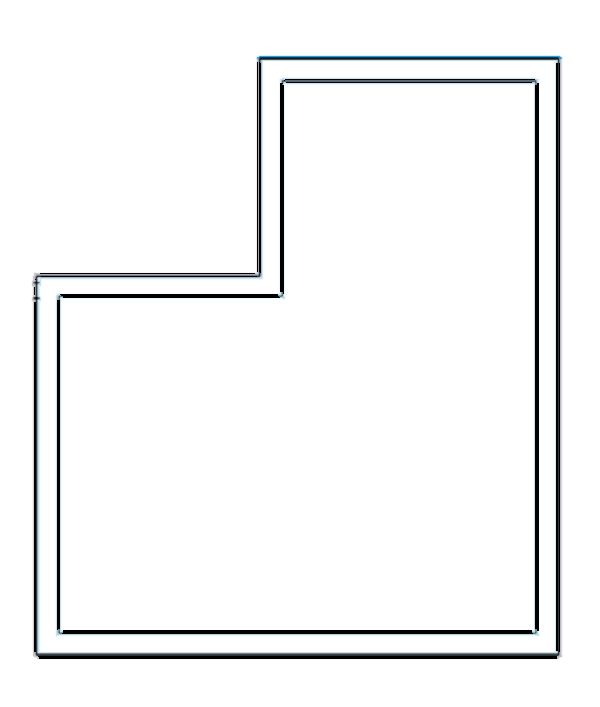 Главни пројекат
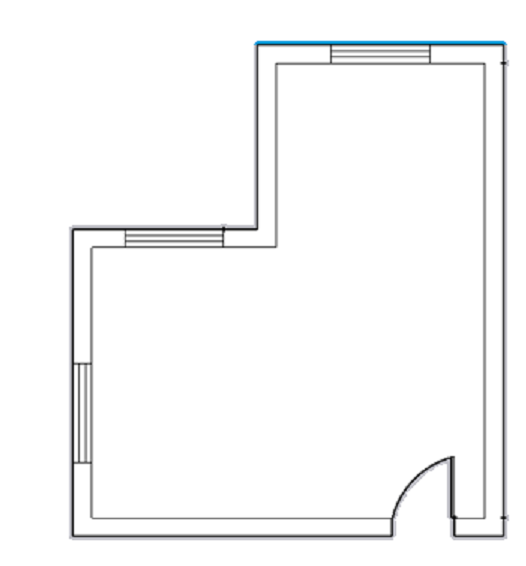 Симболи у грађевинарству
План стана
Грађевински материјали
ГРАЂЕВИНСКИ МАТЕРИЈАЛИ
Техничка средства у грађевинарству
За извођење грађевинских радова кристе се: 
Ручни  алати 
	(лопата, ашов, мистрија, обла,…) 
Грађевинске машине:
Машине за земљане радове ( багер, булдожер, ваљак, утоваривач, финишер)
Машине и уређаје за подизање и преношење терета (кран, кипер, пумпа за бетон, виљушкар) 
Мјешалице
Мјере заштите на раду на грађевини
заштита од пада са висина,
обезбјеђење од повреда материјалом и алатом,
обавезно је ношење кациге,
грађевински материјал је уредно сложен,
забрањено је задржавање испод дизалица,
скеле морају бити поуздане,
на тежим мјестима радници се вежу за скеле,
сва лица на грађевини су дужна да поштују мјере заштите на грађевини.